CDS-Speech Therapy
Brielle Davis
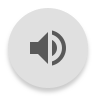 Child Development Services(CDS)
CDS is an educational system, providing early intervention from birth to two years. 
Provides case management and direct instruction for children from birth to age five.
What type of services do they provide?
They provide ChildFind, which is a process that includes screenings and evaluations in order to identify children with disabilities.
Provides early intervention and special education in: physical gross/fine motor skills, cognitive, communication(speech&language), and social/emotional disabilities.
Job Choice
I chose to do my project on speech therapy. A speech therapist is someone who helps people work on their communication skills. I have heard there is a high need for it in the area. 
I’ve thought about this profession for my future, so I thought learning about it might help me to make a decision. 
Communicating is one of the most important things to be able to do in life.
Interview:
In order to be a speech therapist you have to obtain a state of Maine license, and a Certificate of Clinical Competence from ASHA.
Some things they work on, in this situation with children include: where to put there tongue, teeth, and lips in order to make different sounds, in syllables, single words, and how to carry it into conversation, or comprehending what they hear such as following directions. 
Some challenging aspects: behavior getting in the way, attention issues, scheduling, and the pandemic
Resources:
Child Development Services (CDS). (n.d.). Retrieved November 19, 2020, from https://www.maine.gov/doe/learning/cds
Resources Directory. (n.d.). Retrieved November 22, 2020, from https://cpfamilynetwork.org/resources/resources-guide/maine-department-of-education-child-development-services-cds-early-intervention-services/